Eco 6380 Predictive Analytics For EconomistsSpring 2016
Professor Tom Fomby
Department of Economics
SMU
Presentation 2The Data Mining Process andFour Software PackagesChapter 2 in SPB
The Data Mining Process
The CRISP_DM Paradigm (see CRISPWP_0800 Data Mining Standards.pdf; CRISP_DM.pdf; and CRISP_Wikipedia.pdf)
CRISP_DM = Cross Industry Standard Process for Data Mining
Steps:
Business Understanding
Data Understanding
Data Preparation
Modeling
Evaluation
Deployment 
See the CRISP_DM tool in IBM/SPSS Modeler 15.0

The SAS Institute in Cary, North Carolina has its own Data Mining Process Protocol.  It is called SEMMA.  For more on this protocol, see SAS_SEMMA.pdf
A Look at Four Data MiningSoftware Packages
XLMINER – A very nice pedagogical software package to use.  Part of your textbook.  Add-in to Microsoft EXCEL.  A Point and Click add-in that generates extra EXCEL spreadsheets when executing a procedure. 
IBM/SPSS Modeler 15.0 – More sophisticated than XLMINER.  It uses a “stream flow” approach where modeling “nodes” (icons) are drawn from a palate and put on a “canvas.”  Then the nodes are connected together to form a “stream” to conduct a task required by the user.  This package is available in Apps.SMU or for download.  See the instructions provided in the pdf file “INSTRUCTIONS FOR USING SPSS AND SAS WITH AppSMU_edu.pdf” for using SPSS Modeler 15 on VCL (Apps.SMU).  If you want to download SPSS Modeler to your laptop or PC, you must have a valid SMU ID and follow the instructions in “Instructions for Downloading SPSS Modeler with Valid SMU ID.pdf”.
SAS Enterprise Miner 7.1 Workstation – Currently not available on VCL but is available for download.  Ask at the SMU OIT help desk for the instructions for downloading it to your laptop or PC with valid SMU ID.
All of the three above software packages have sample data sets. 
Also the “Open Source” software R is becoming increasingly popular as a data mining software tool.
Some General Observations
Most Computer Scientists and Engineers are not trained in Statistics
Most Statisticians and Econometricians are not trained in Data Warehousing Techniques
Most Offices of Information Technology are not using statistical methods to be forward-looking or proactive with respect to their customers and business operations
Properly Reporting Predictive Analytics Results to a Lay Audience is crucial in getting buy-in and utilization of analytics results in company operations
Many Technical People are not well schooled in presentation skills
Successful Implementation of Predictive Analytics into company operations requires a combination of three Basic Core Competencies
To Operate Core Competencies
Data Warehousing: D-base, Oracle, etc.
Predictive Analytics: SPSS Modeler and Other Statistical Packages
Reporting – Cognos for Dashboards and Microsoft PowerPoint
Prerequisite Skills for a Skilled Analytics Person
Some Specifics on Skills
Multiple Linear Regression (OLS, WLS, Time Series Regressions)
Generalized Linear Modeling (Probit, Logit, Multinomial Logit/Probit, Count, Cox Proportional Hazard models)
Time Series Modeling Expertise (Seasonal Adjustment, Box-Jenkins, Exponential Smoothing, Vector Autoregressions)
Applied Multivariate Statistical Analysis (Clustering, Principal Components, Discriminant Analysis)
Training in Machine Learning Tools (CART, CHAID, SVM, ANN, K-Nearest-Neighbors, Association Rules)  
Computer Usage and Programming Skills (SPSS Modeler, SAS Enterprise Miner, Matlab, Mathematica, R, STATA, EVIEWS)
Core Tasks of Predictive Analytics
A Bond Rating Problem
In this problem imagine yourself as a Bond Rating Analyst working for BondRate, Inc., a National Bond Rating Company.  Given the financials of a company that is about to issue a corporate bond, you are to rate its bond with a rating of AAA (highest rating), AA, A, BBB, BB, B, or C (lowest rating) depending on the probability that the company will not be “financially stressed” in the next 12 months.  In our rating system, if the company has a probability between 0.0 and 0.05 of being distressed in the next 12 months, the firm’s bond is rated AAA.  If the company has a probability between 0.05 and 0.10 of being distressed in the next 12 months, the firm’s bond is rated AA.  The ranges for the other ratings are A = (0.10 – 0.15), BBB = (0.15 – 0.20), BB = (0.20 – 0.25), B = (0.25 – 0.30), and C = (0.30 and above).
Target Variable: Y = 0 if firm does not become “distressed” in the next 12 months, Y = 1 if firm becomes distressed in the next 12 months
Input Variables include (next slide)
Input VariablesMeasured 12 Months Prior
tdta   = "Debt to Assets"
gempl  = "Employee Growth Rate" 
opita  = "Op. Income to Assets"
invsls = "Inventory to Sales" 
lsls   = "Log of Sales" 
lta    = "Log of Assets" 
nwcta  = "Net Working Cap to Assets"
cacl   = "Current Assets to Current Liab" 
qacl   = "Quick Assets to Current Liab" 
ebita  = "EBIT to Assets" 
reta   = "Retained Earnings to Assets"
ltdta  = "LongTerm Debt to TotAssets"
mveltd = "Mkt Value Eqty to LTD" 
fata   = "Fixed Assets to Assets";
A Typical SPSS Modeler Stream
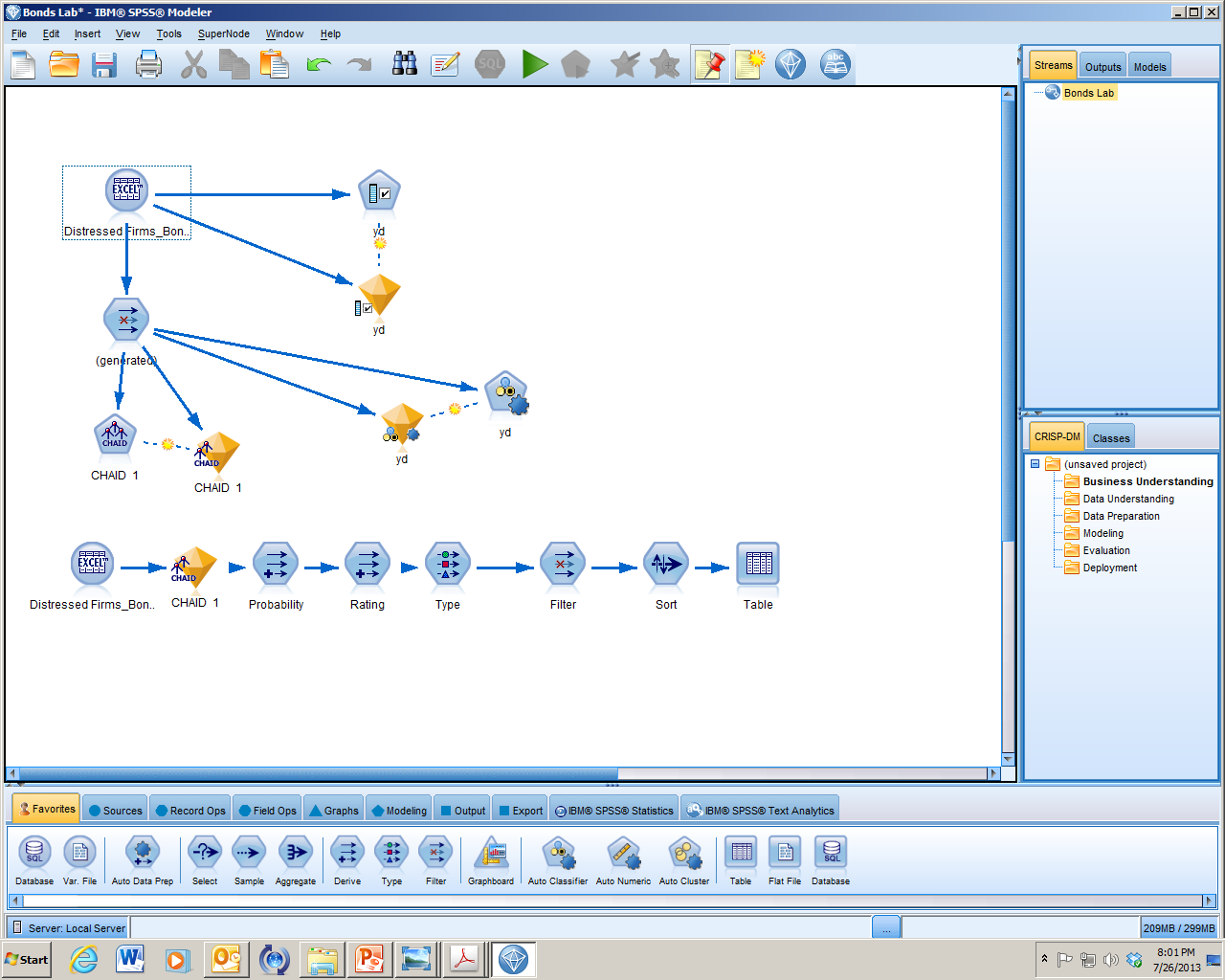 An Artificial Neural Network
A CHAID Tree
Now Reviewthe Operation ofXLMINER Software